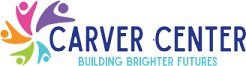 March 9th Board Update on Boiler Replacement